Викторина
Выбирайте правильный ответ из трёх предложенных. 
Для того, чтобы перейти на следующий слайд, нажимайте на звездочку
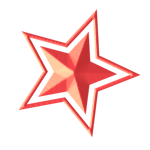 Как в древней Руси называли отважного, доблестного воина, богатыря?
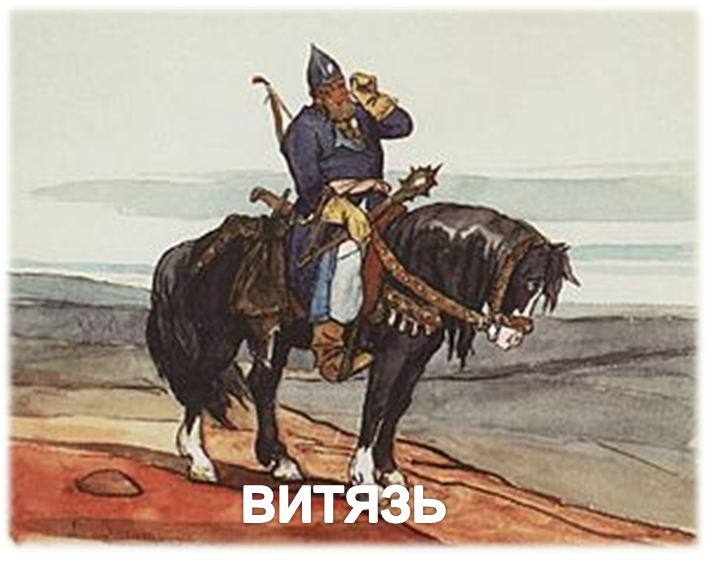 Витязь
Опричник
Молодец
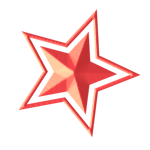 9 декабря
- День Героев Отечества
Когда в военной истории России опасность представляла свинья?
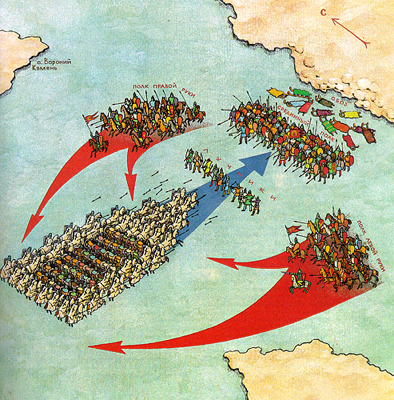 Бородинское сражение
Ледовое побоище
Куликовская битва
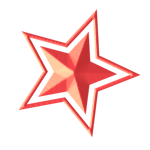 9 декабря
- День Героев Отечества
«Глазами не увидишь, руками не возьмёшь, а без него в атаку не пойдёшь». О чём речь?
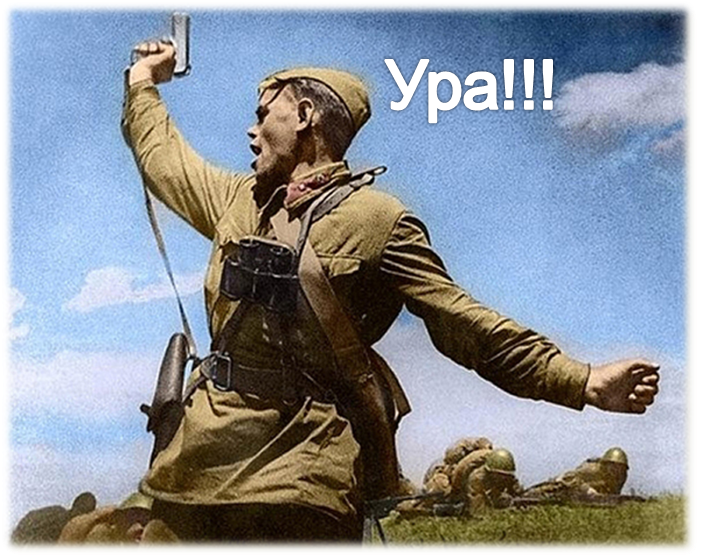 В бой!
Вперёд!
Ура!
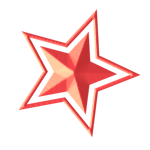 9 декабря
- День Героев Отечества
Какое оружие не изображено на картине Васнецова «Богатыри»?
Копьё
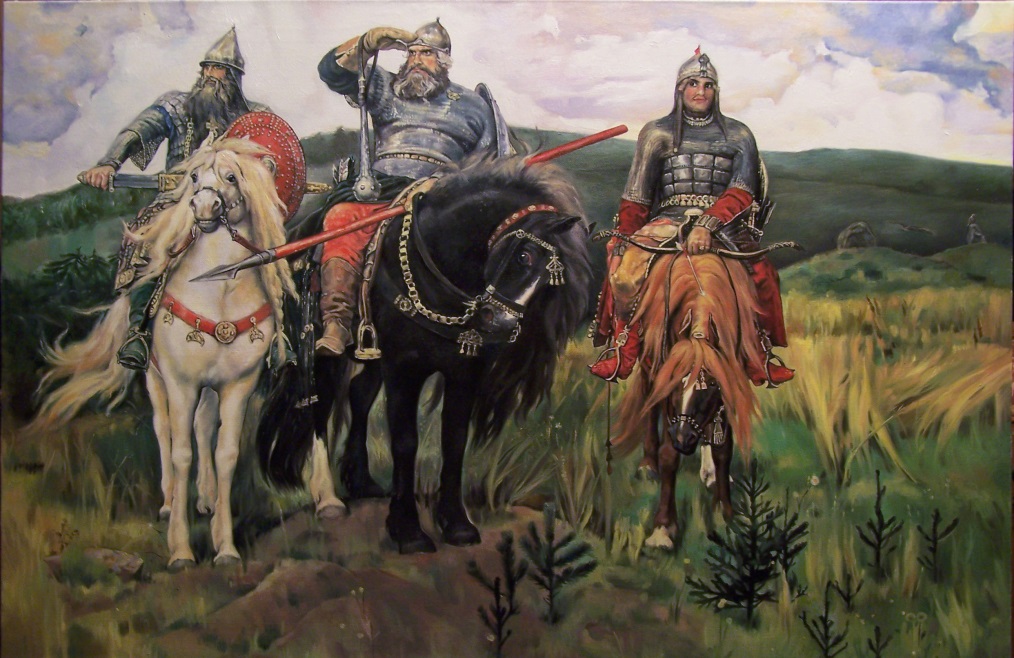 Меч
Секира
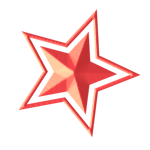 9 декабря
- День Героев Отечества
Как назывался бронежилет времен Александра Невского?
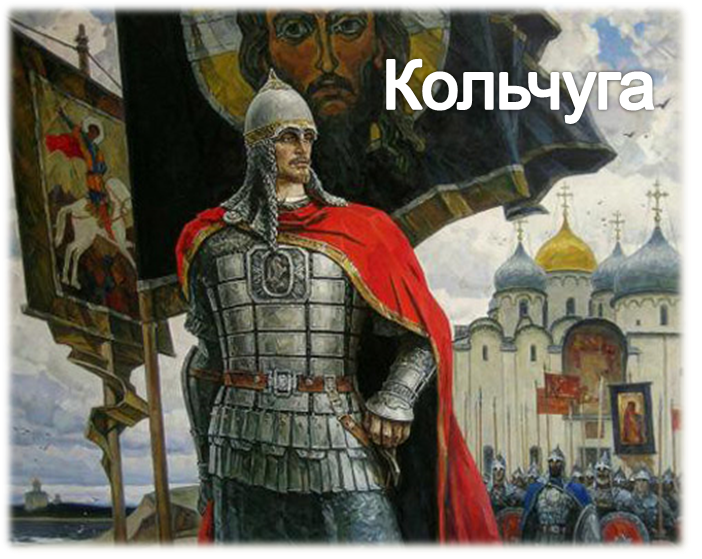 Броня
Кольчуга
Латы
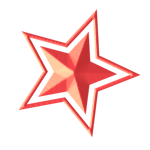 9 декабря
- День Героев Отечества
Как назывался суконный  красноармейский головной убор в виде шлема с красной звездой ?
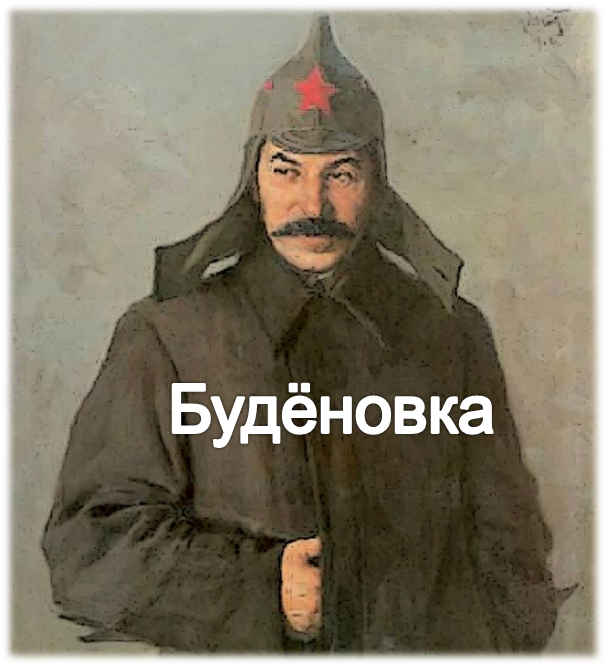 Махновка
Будёновка
Пилотка
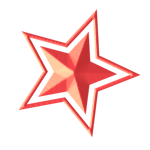 9 декабря
- День Героев Отечества
Какой лётчик, кроме 
И. Кожедуба, был трижды удостоен звания Героя Советского Союза?
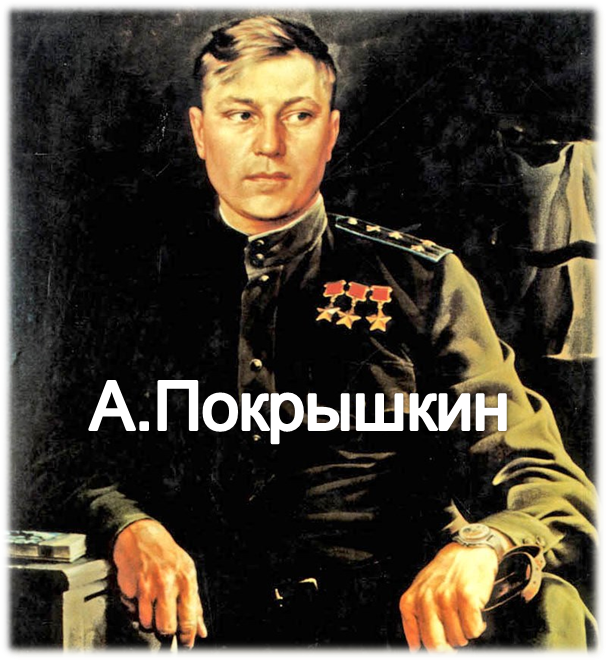 В.Талалихин
Н.Гастелло
А.Покрышкин
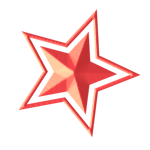 9 декабря
- День Героев Отечества
Его называли Маршалом Победы, в честь него утверждён новый орден. Кто это?
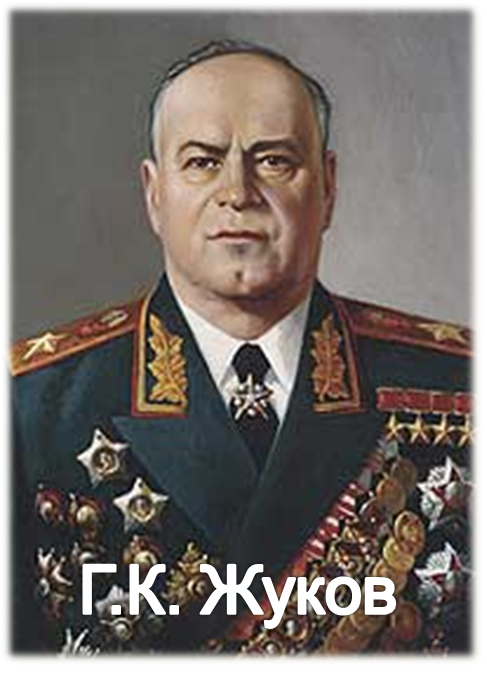 Сталин И.В.
Жуков Г.К.
Конев И.С.
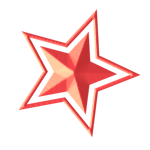 9 декабря
- День Героев Отечества
Какое почётное звание было учреждено в СССР 14 апреля 1961 года?
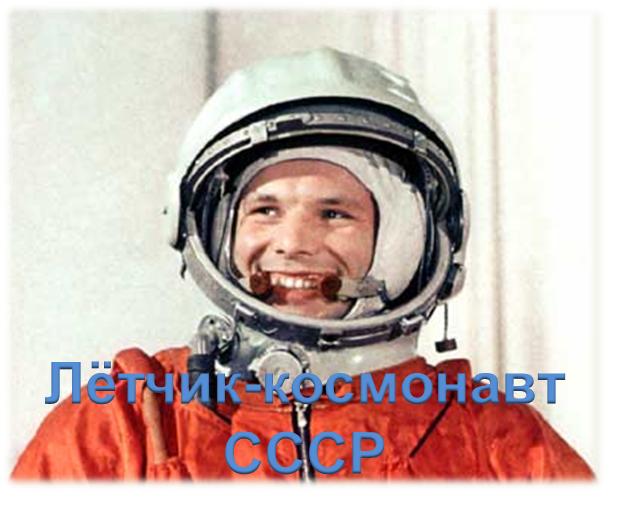 Народный артист СССР
Народный художник СССР
Лётчик-космонавт СССР
ЕЩЁ
9 декабря
- День Героев Отечества
Интернет-ресурсы:
tvzvezda.ru
function.mil.ru
medalirus.ru
medalirus.ru
historicaldis.ru
Витязь
Ледовое побоище
Ура! 
Васнецов Богатыри
Кольчуга А.Невского
Будёновка
А.Покрышкин
Г. Жуков
Ю.Гагарин
Звездочка
Викторина